«О, спорт- ты жизнь!»
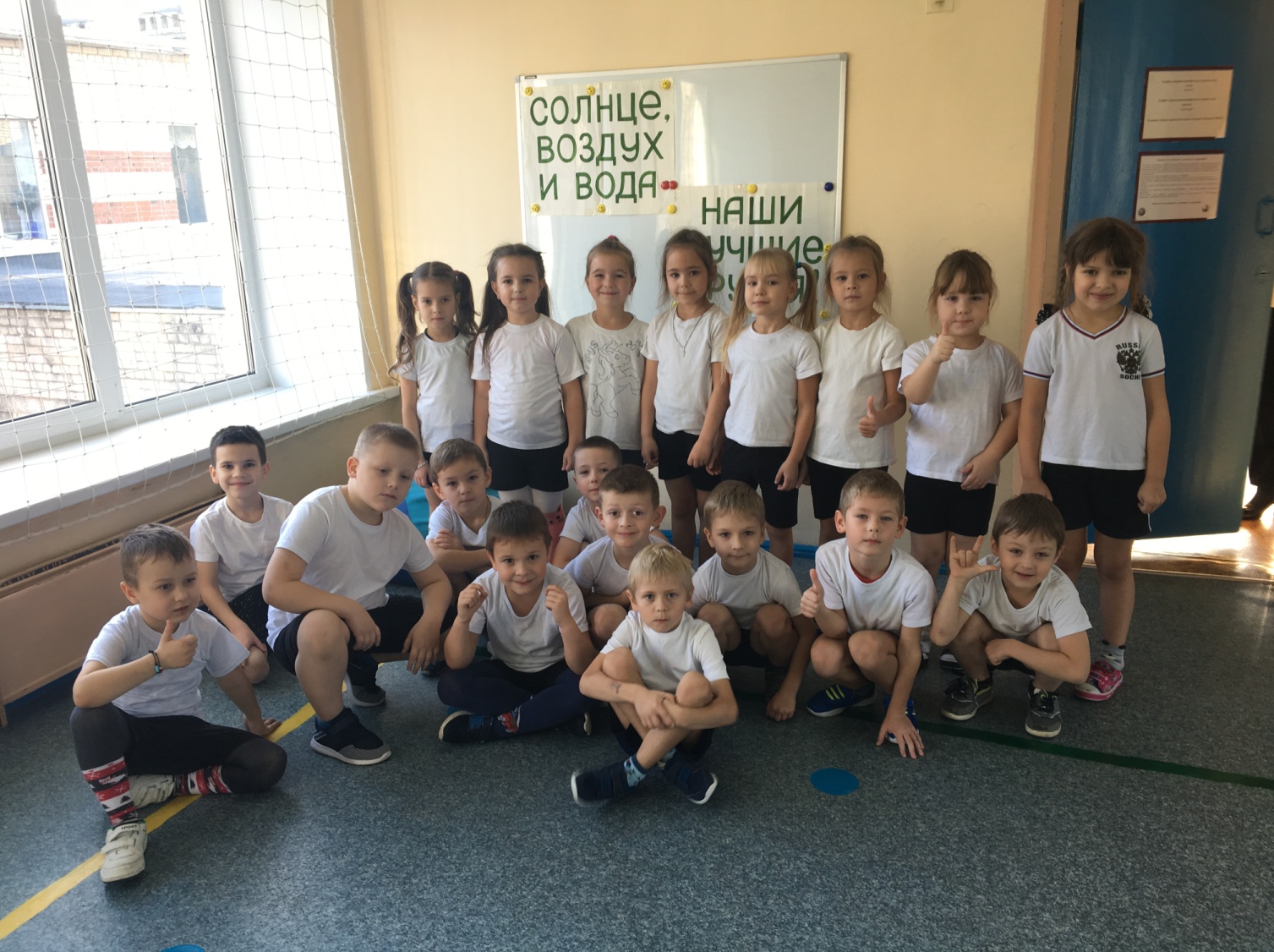 Занимайся физкультуройЧтоб со стройной быть фигурой!!!